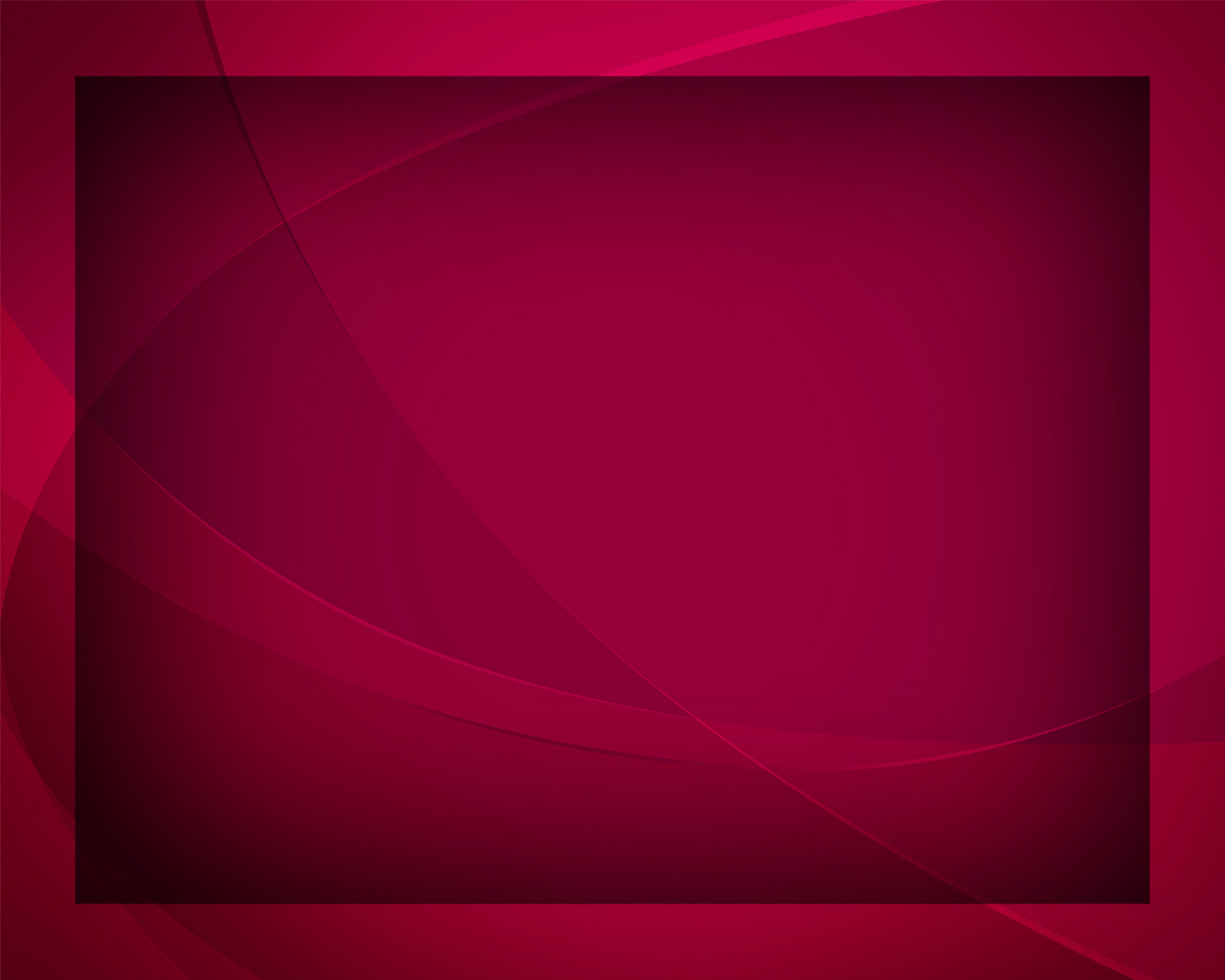 Святой день Господень
Гимны надежды №130
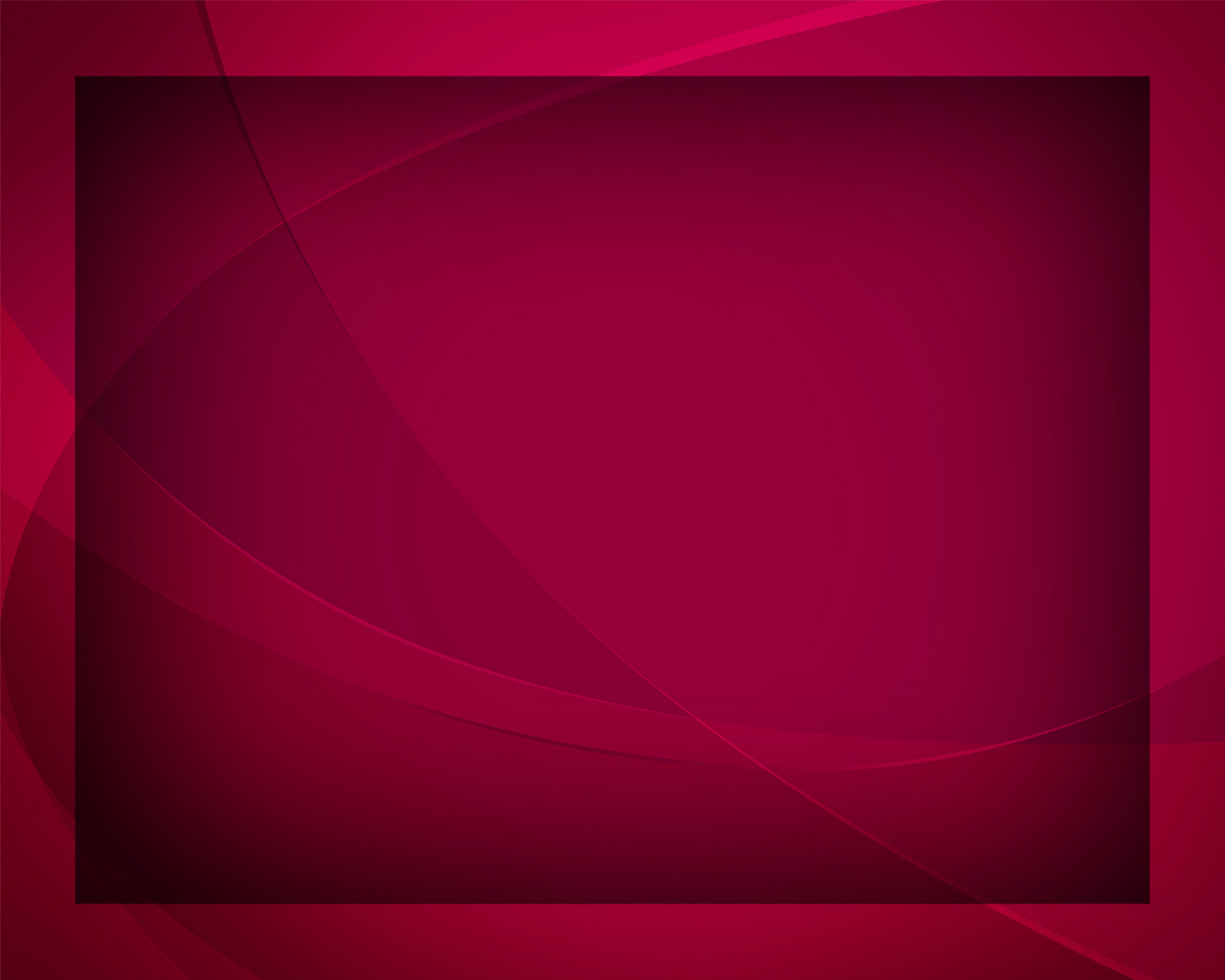 Святой день Господень, 
небесный покой, 
Он радость приносит уставшим душой.
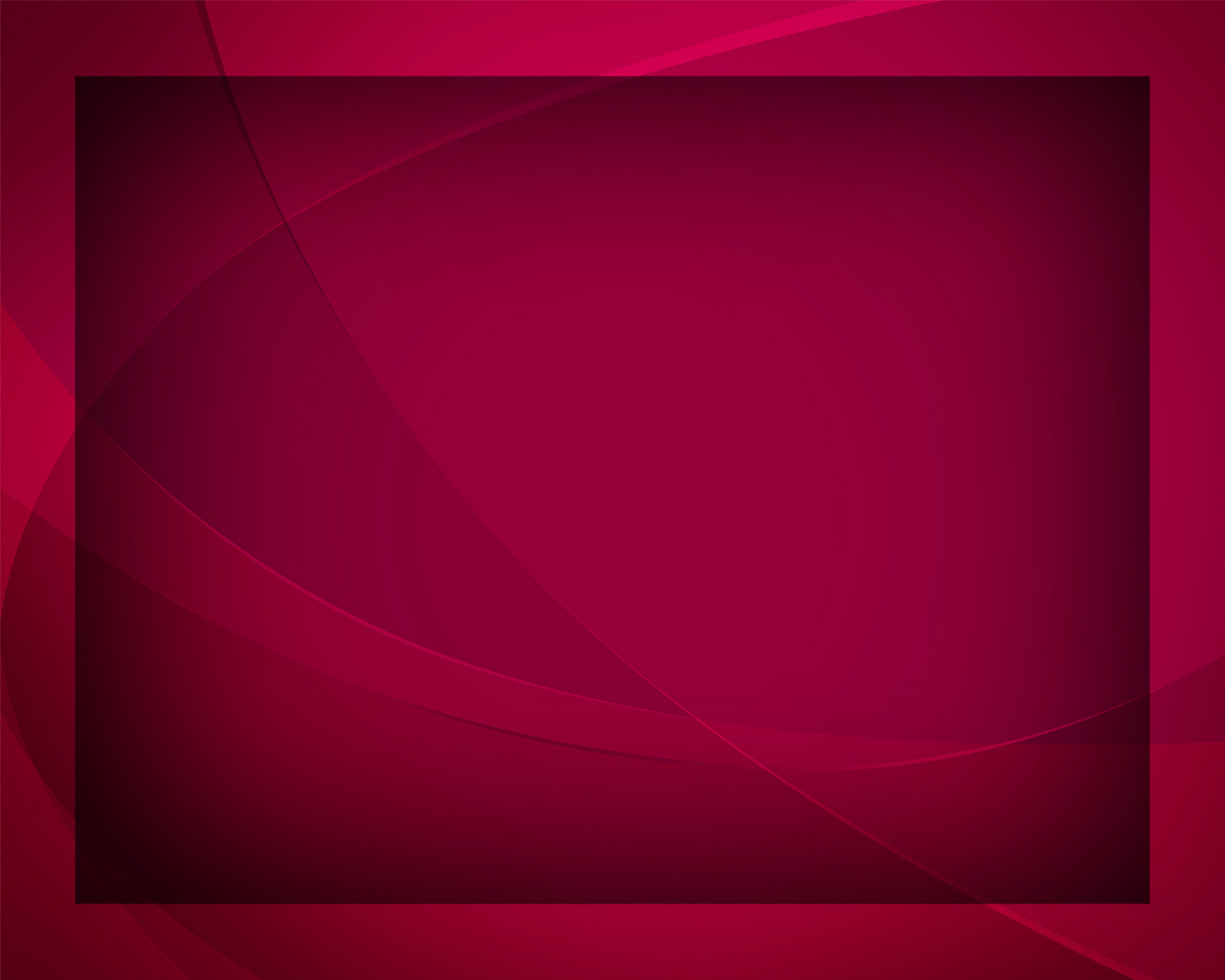 Его приближенье рождает во мне 
Блаженство 
и счастье 
в святой тишине.
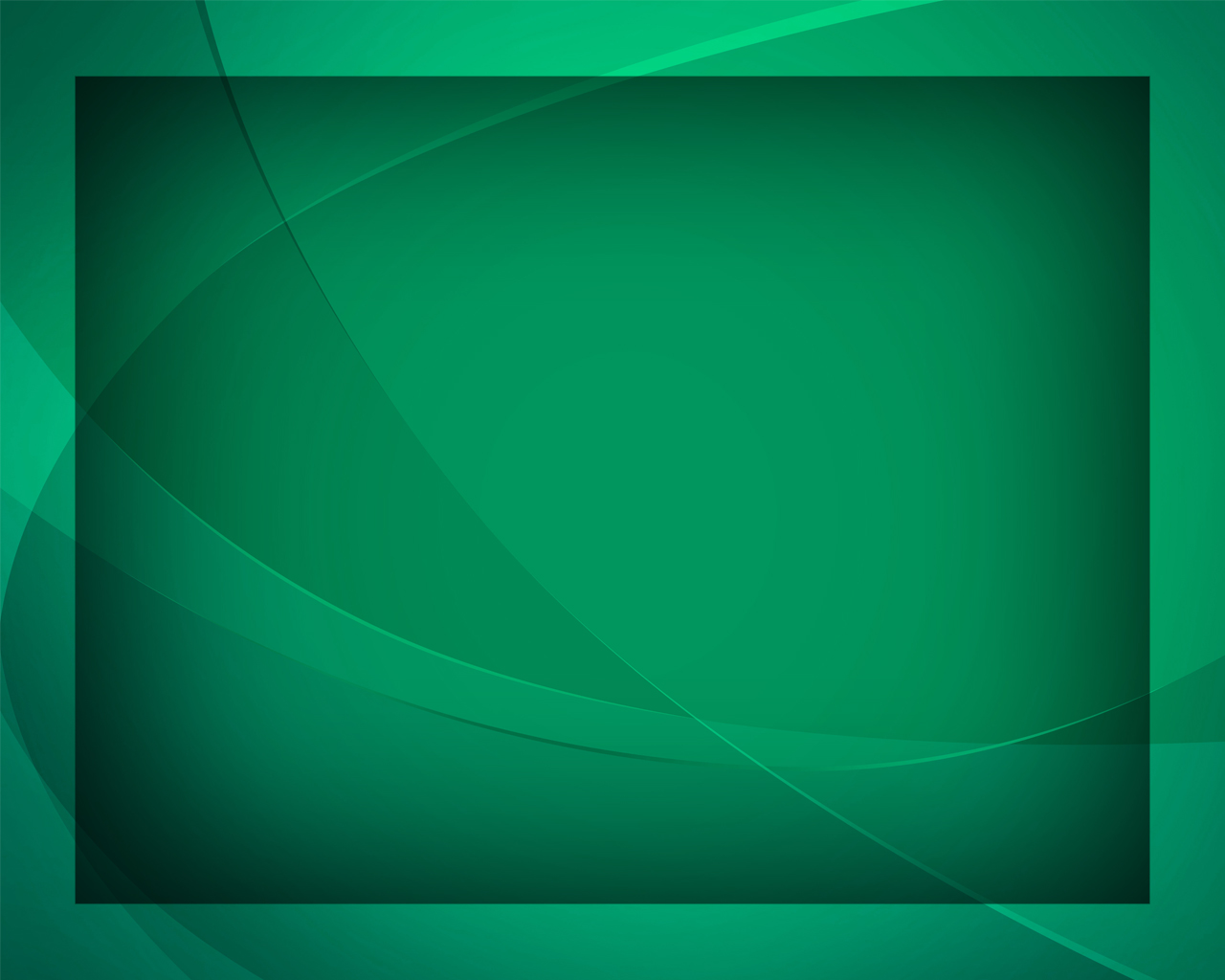 Славу, славу, 
славу вовек
За день сей святой 
да воздаст человек!
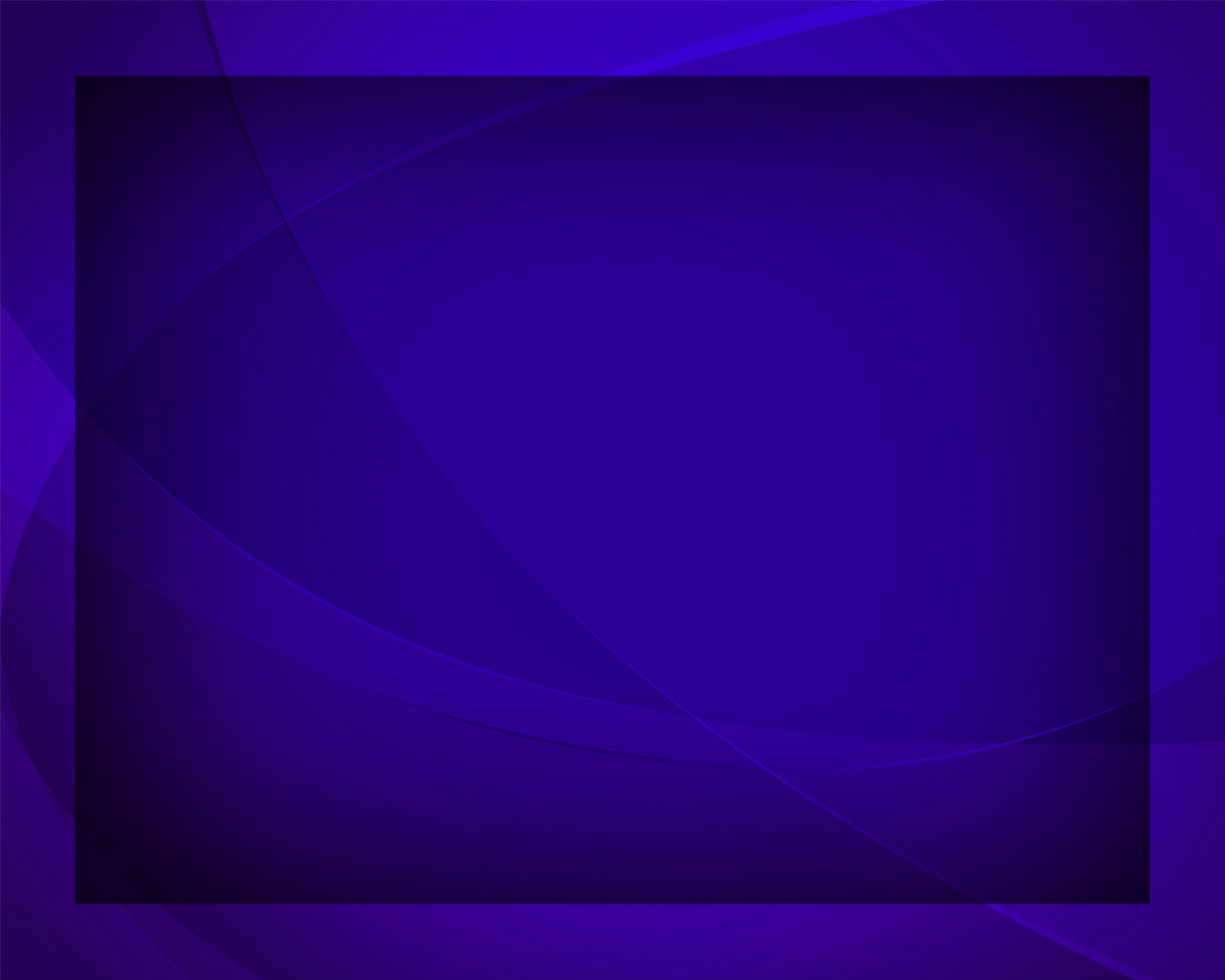 Царь мира сегодня нам Вестника шлёт, 
Нас, грешных,
 к Спасителю 
всех Он зовёт.
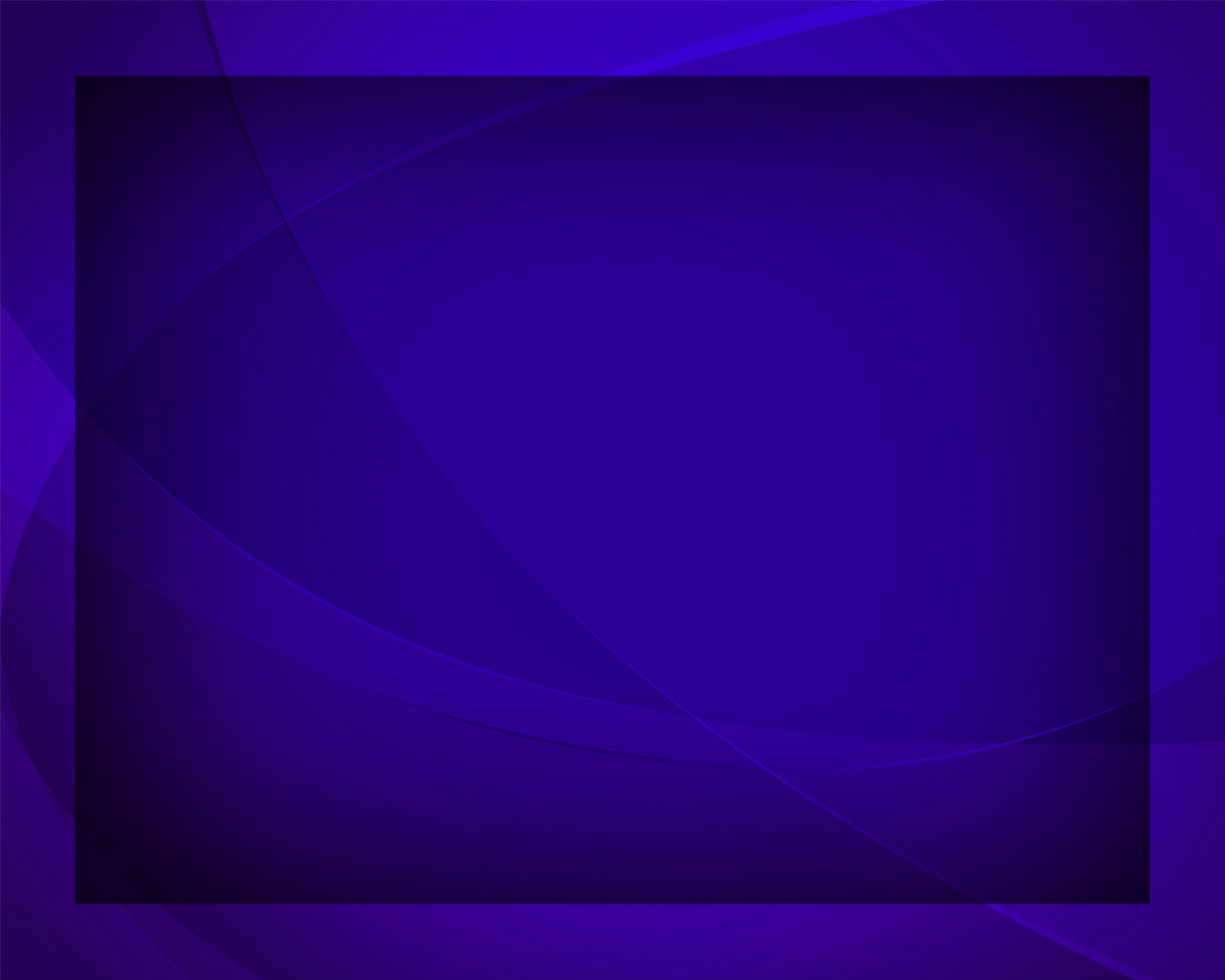 Дух Божий здесь веет, 
в сердцах 
жизнь творит, 
И мир Свой небесный
Спаситель дарит.
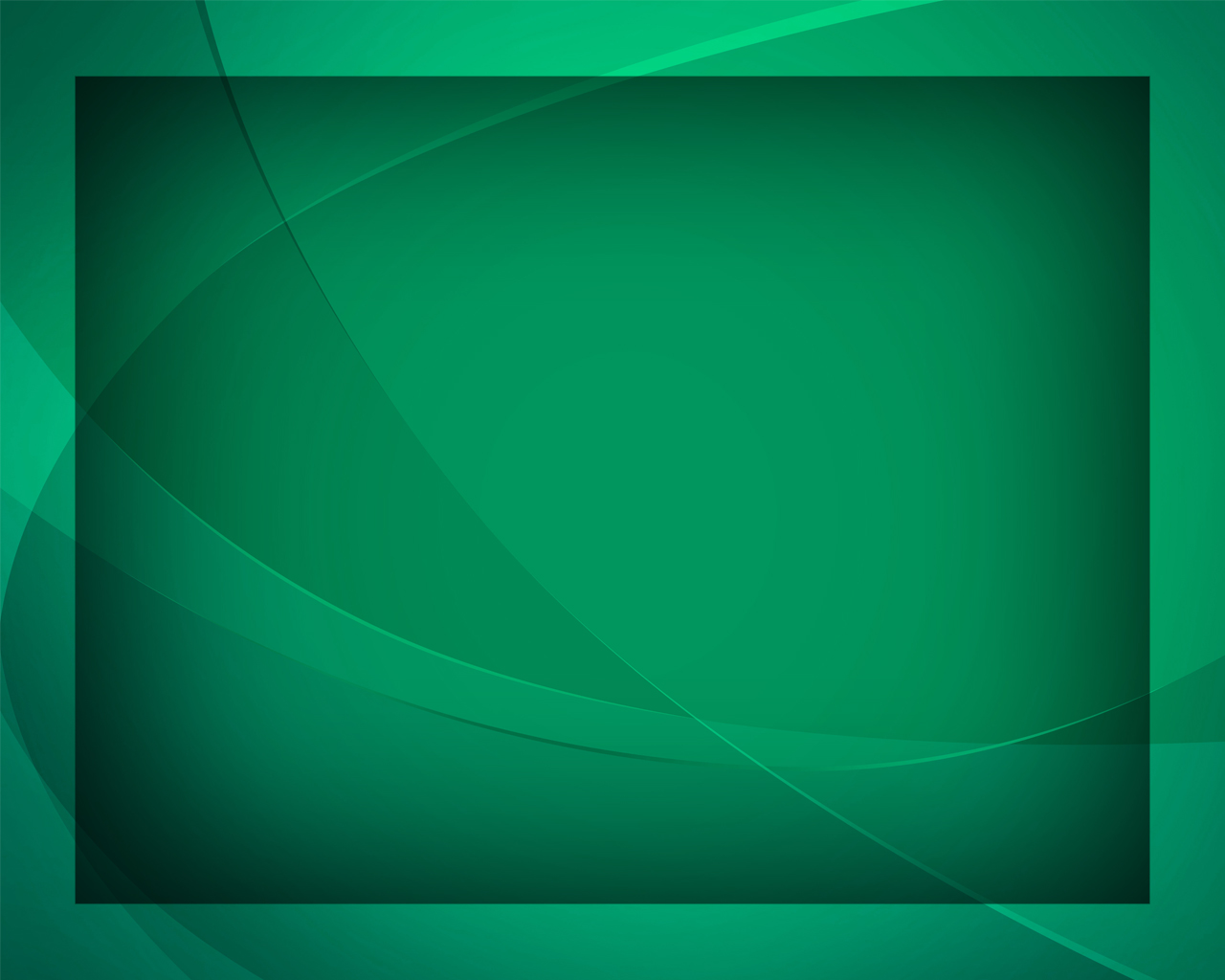 Славу, славу, 
славу вовек
За день сей святой 
да воздаст человек!
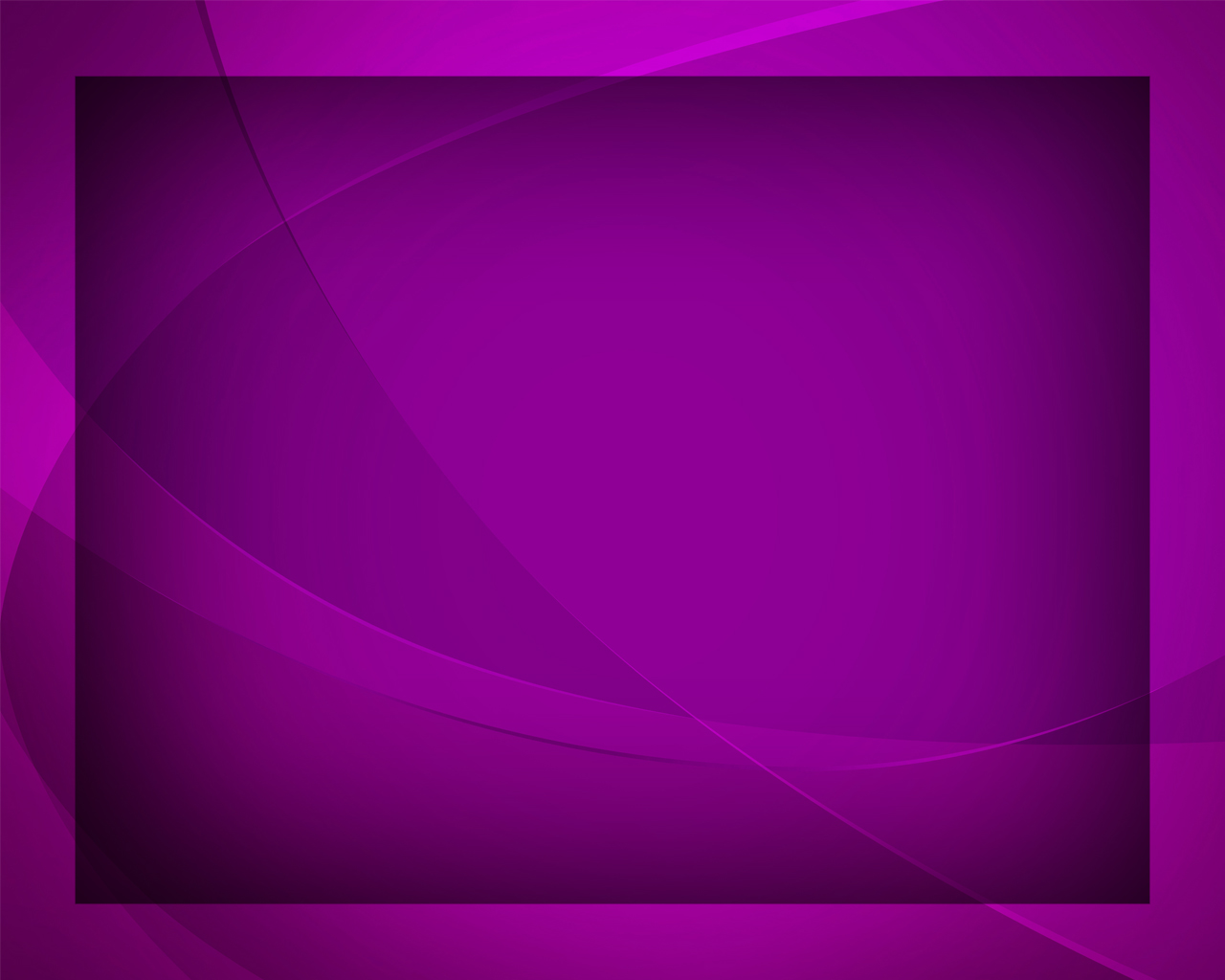 В субботу мы здесь предвкушаем покой, 
В который введёт 
нас Отец Всеблагой.
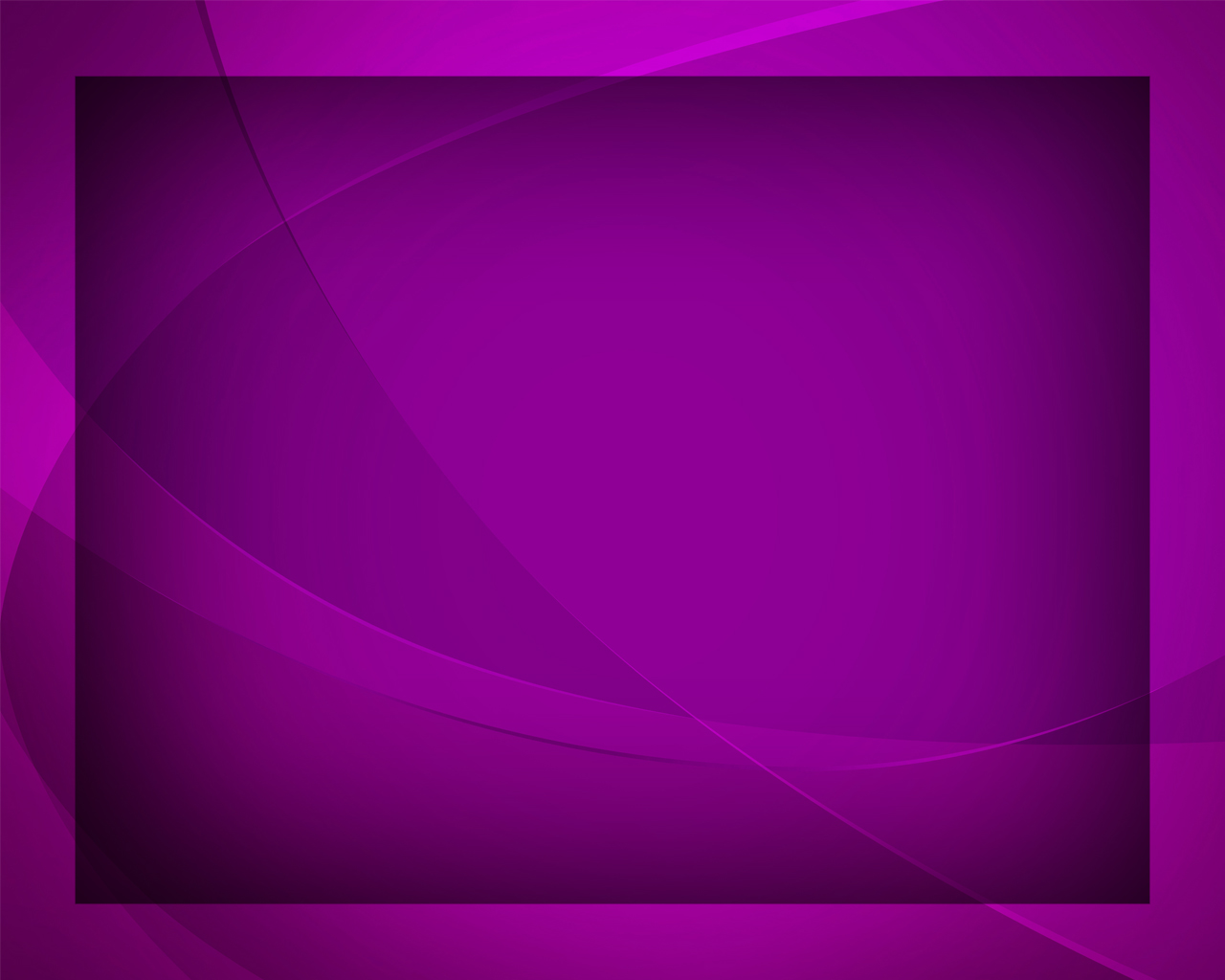 И в день, когда 
в славный покой 
тот войдём, 
С любовью Христу гимн хвалы воспоём.
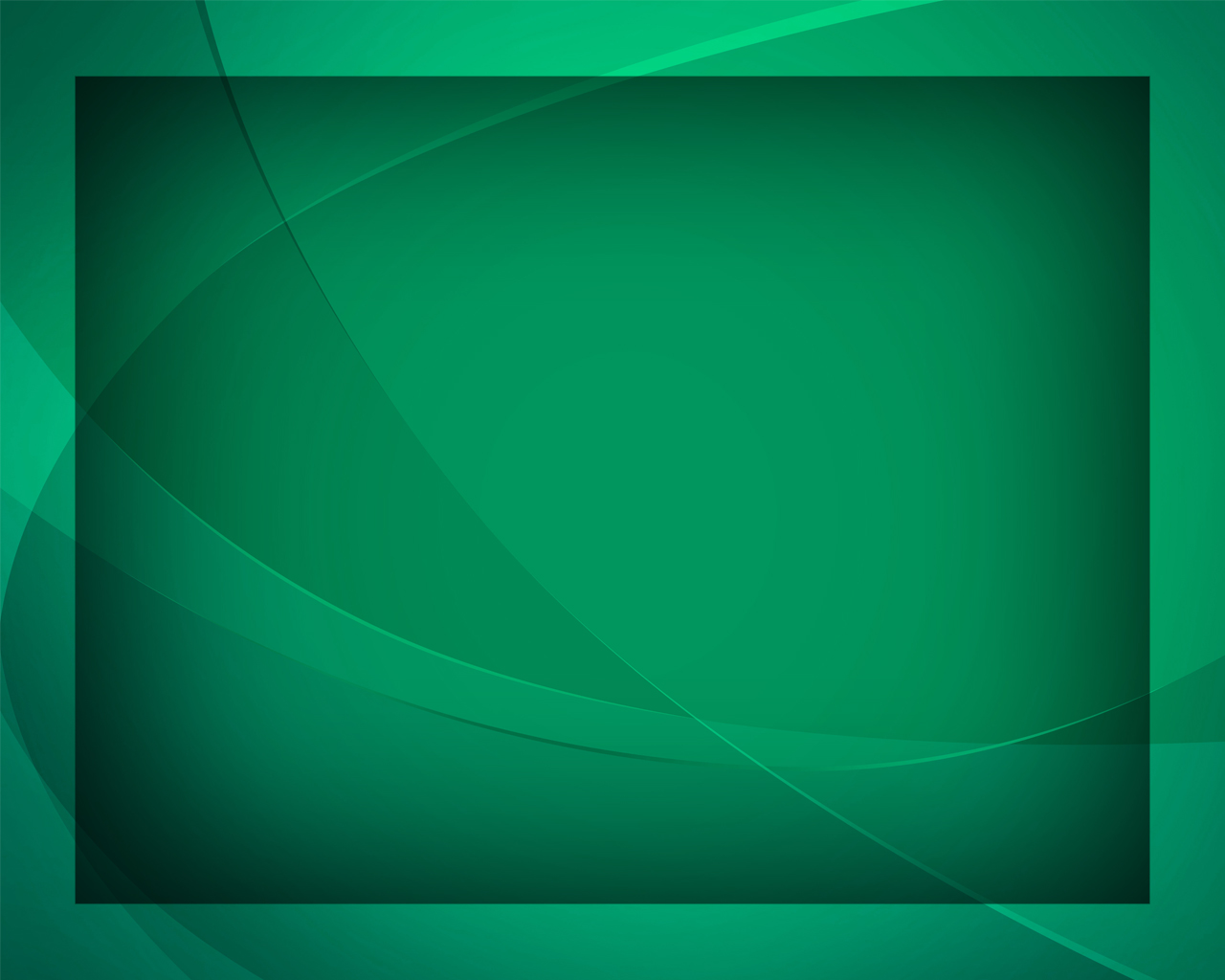 Славу, славу, 
славу вовек
За день сей святой 
да воздаст человек!
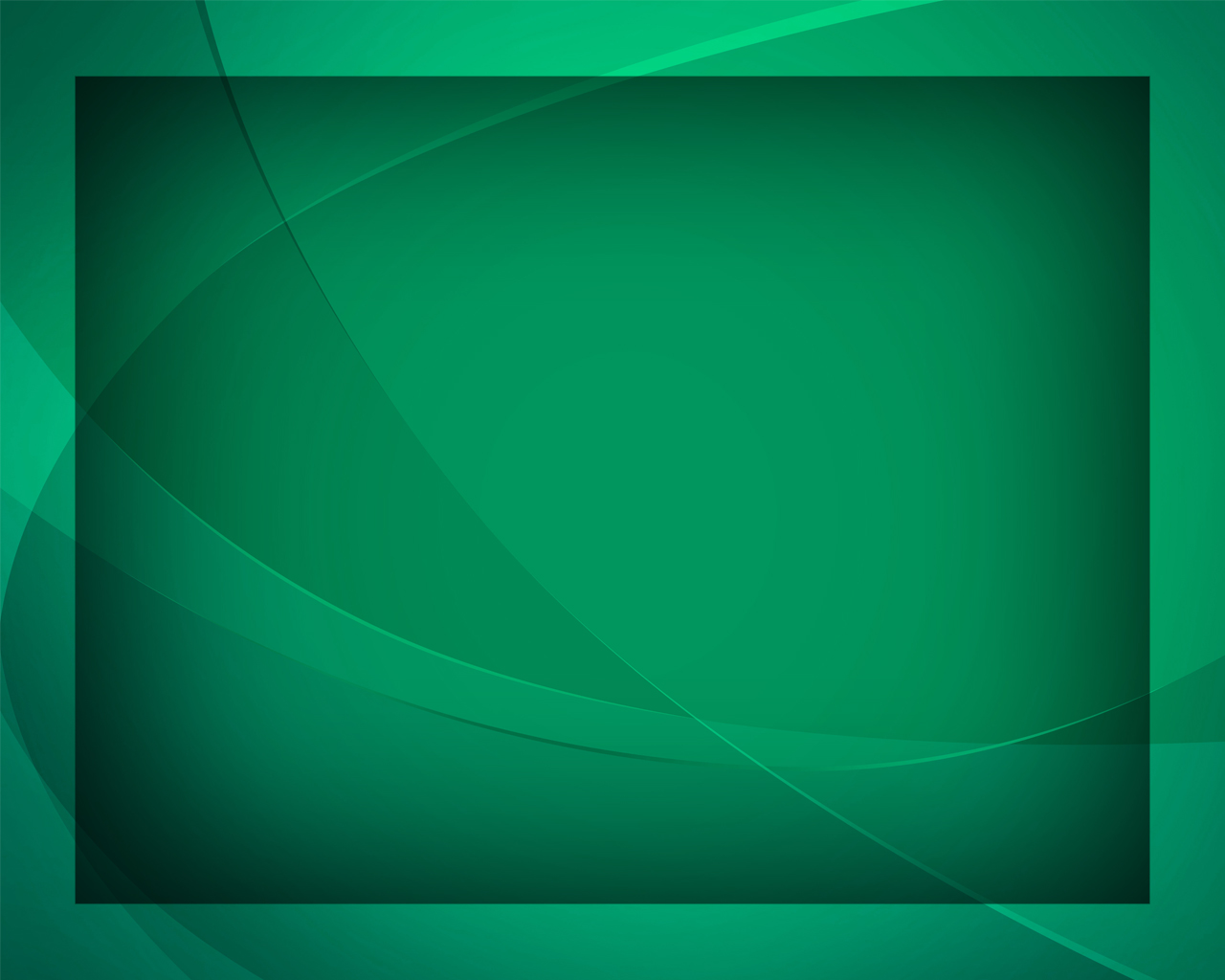